Så funkar
biblioteket
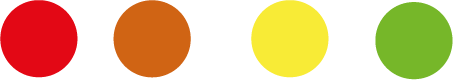 Vad är ett bibliotek?
En stor samling med böcker och andra medier

Till för alla

Sorterat och ordnat efter ett system
SAB-systemet
Dewey decimalklassifikation
Vad är ett signum?
Koden på bokens rygg

Ledtråd till bokens innehåll

Bokens adress

SAB-systemet - bokstäver
Dewey decimalklassifikation - siffror
Två stora avdelningar
FAKTA
BERÄTTELSE
Läsning för kunskap

Trovärdigt

Handla om sånt som finns runt oss i verkligheten



Läsning för nöje

Måste inte vara trovärdigt

Kan handla om vad som helst, 
hur galet som helst
Följ färgen på hyllornas skyltar
6-9år	   	    9-12år	             12-15år		    FAKTA
+ några till. Kolla på hyllornas skyltar!
Alla böcker med kod som börjar på H
Hcf – skriven för 6-9år
Hcg – skriven för 9-12år
uHc och uHce – skriven för 12-15år
Hc och Hce – skriven för vuxna
Hci – tecknade serier
Hd-Hå – böcker på andra språk än svenska
BERÄTTELSE
På hyllan står böckerna i bokstavsordning 
på författarens efternamn.
FAKTA
Alla böcker med kod som börjar på annan bokstav än H
A   Skrift och skriva
B    Uppslagsböcker, mystiska fenomen
C    Religion och gudasagor
D    Tankar och känslor
E    Skolan och mobbning
F    Språk
G    Författare och deras böcker
I     Konst, musik och kultur
J    Forntiden
K    Historia
L    Kända och okända personer
M   Folktro och folkslag
N    Länder
O   Samhälle och rättvisa
P    Teknik och pyssel
Q    Hushåll och husdjur
R    Sport, lek och spel
S    Militär och spioner
T    Matematik
U   Djur och natur
V   Kropp och sex
X   Låttexter och noter
På hyllan står böckerna i ordningen ovan.
Hur hittar jag i biblioteket?
Sök i bibliotekskatalogen
Använd signumlista
Kolla på skyltar på hyllornas gavlar
Kolla på knubbarna efter rätt kod
KNUBB = De små skyltarna 
mellan böckerna på hyllorna.
En presentation från
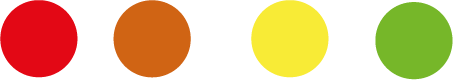